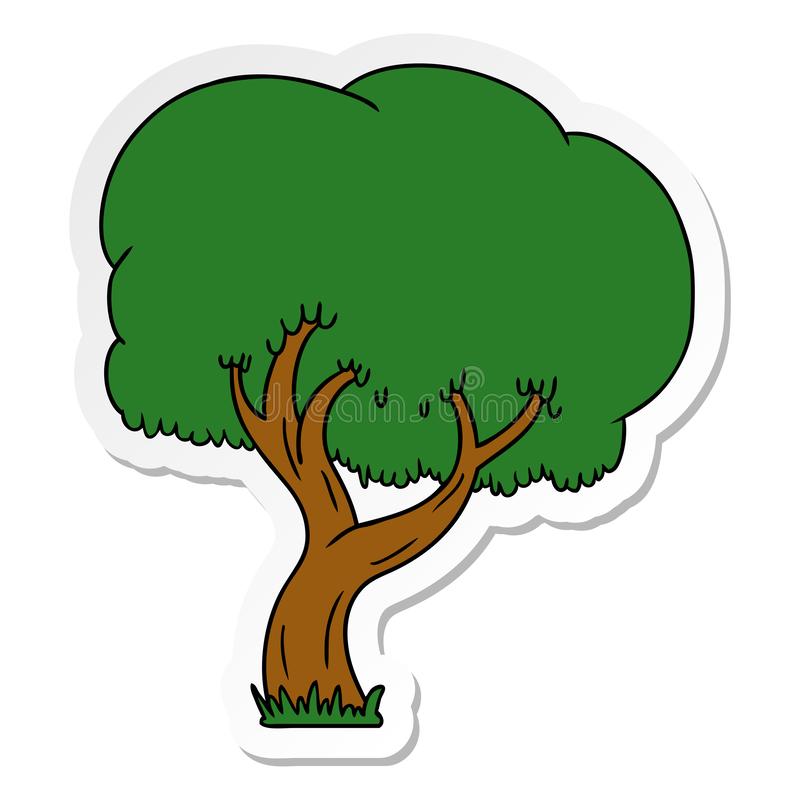 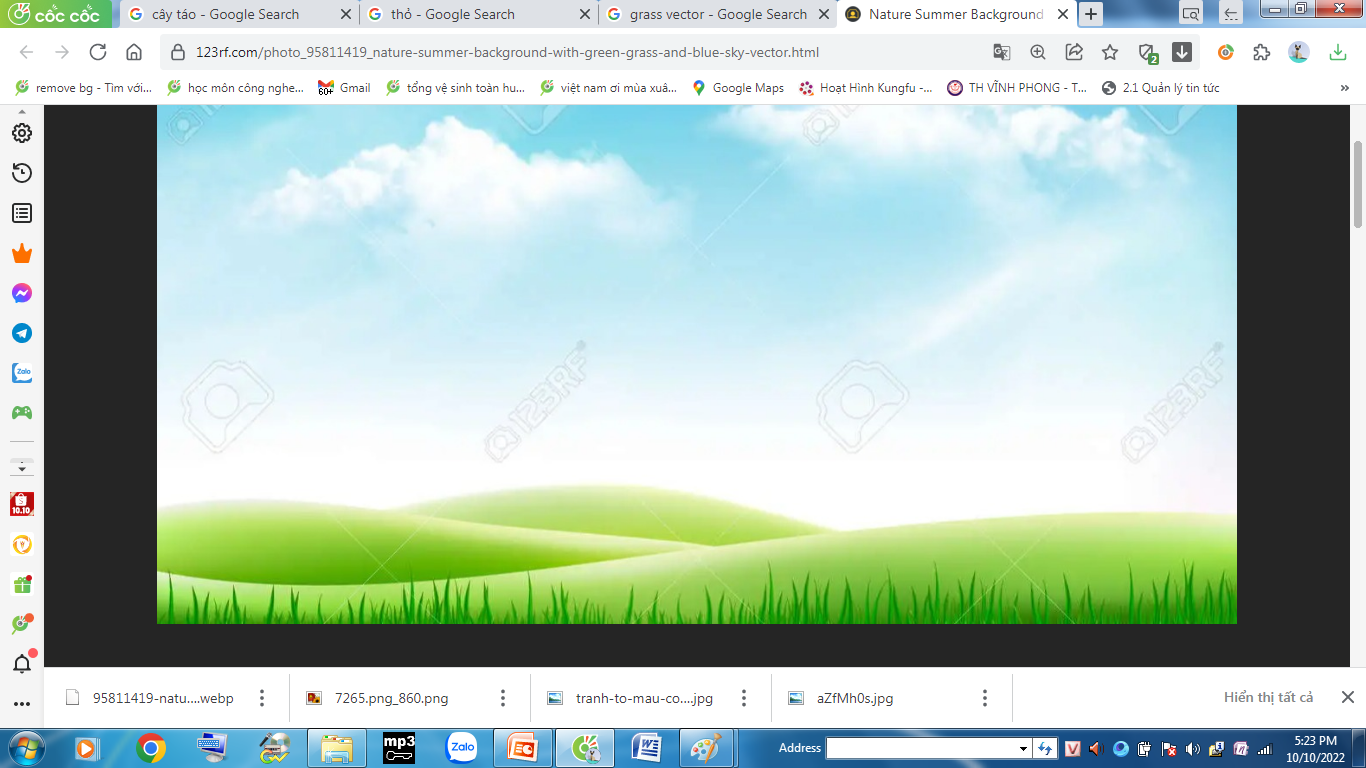 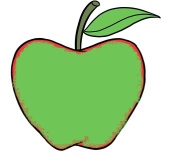 TRÒ CHƠI HÁI TÁO
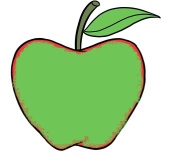 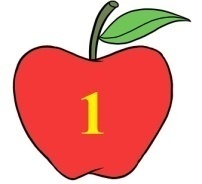 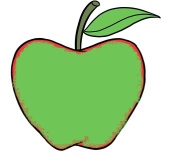 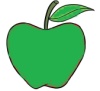 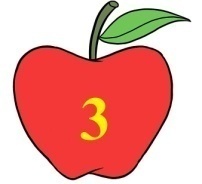 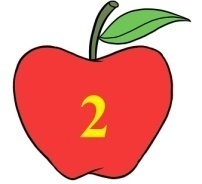 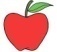 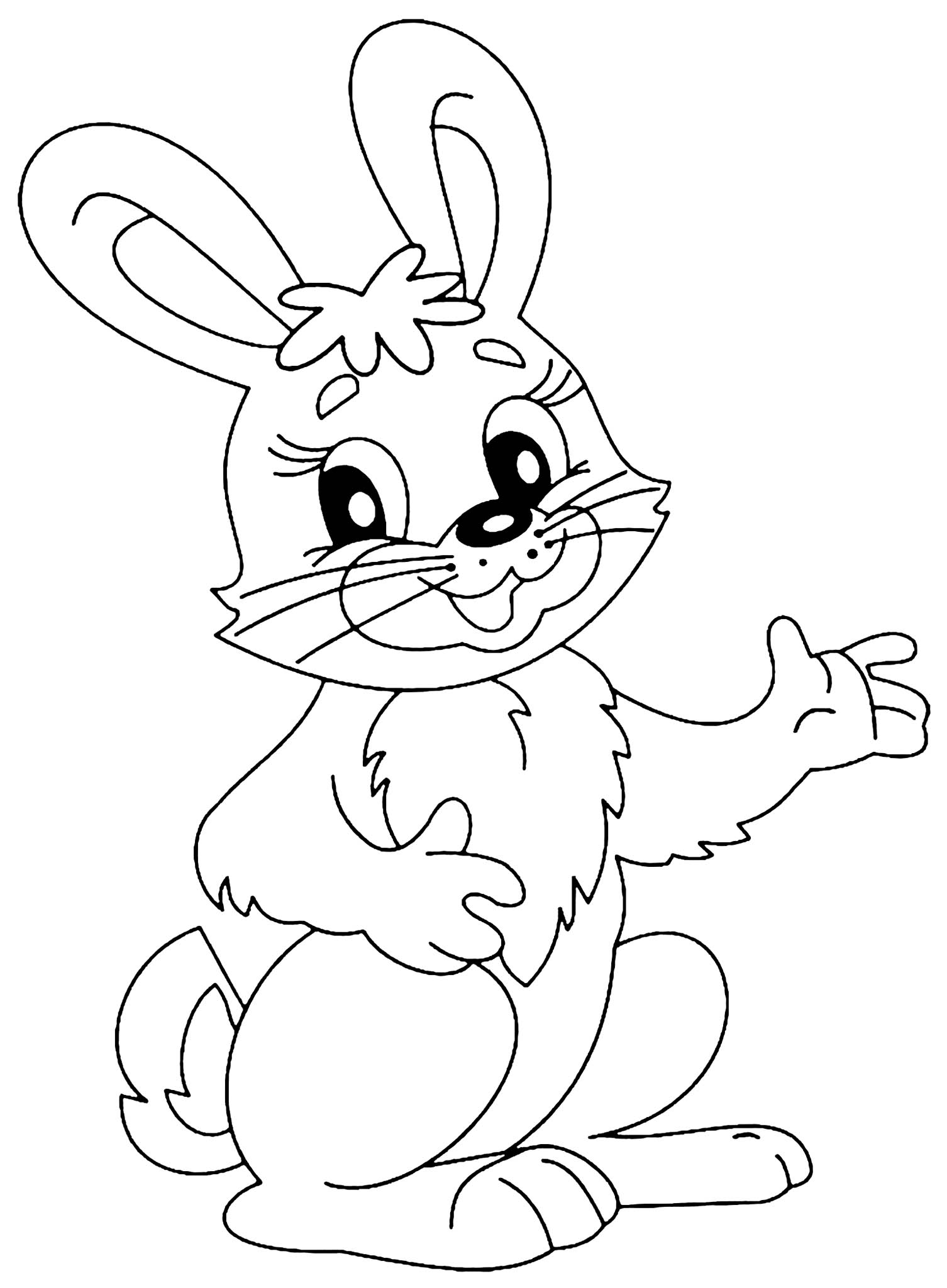 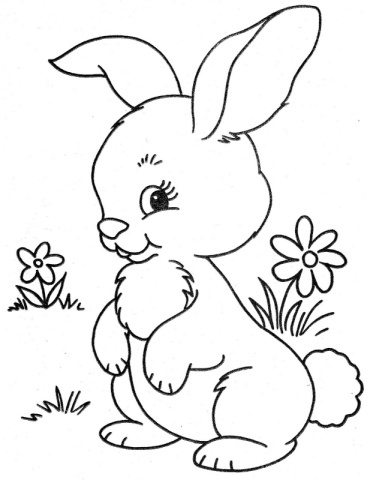 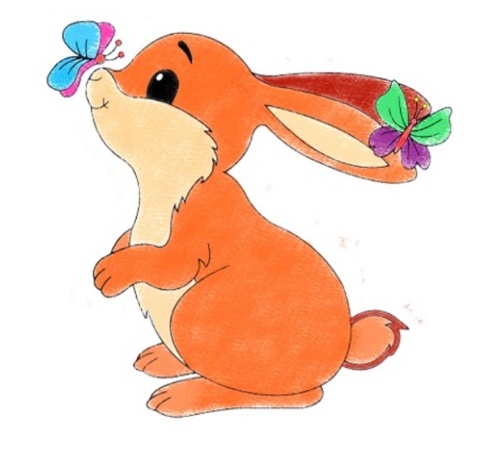 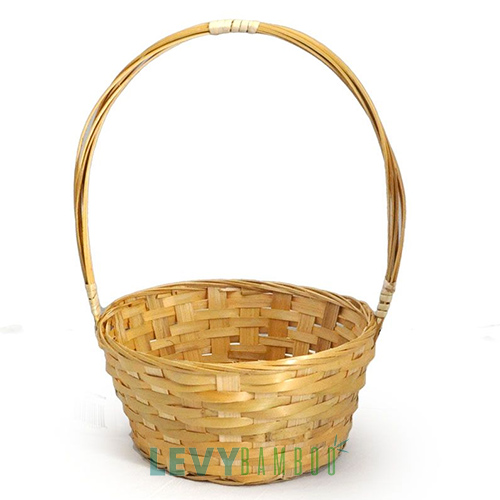 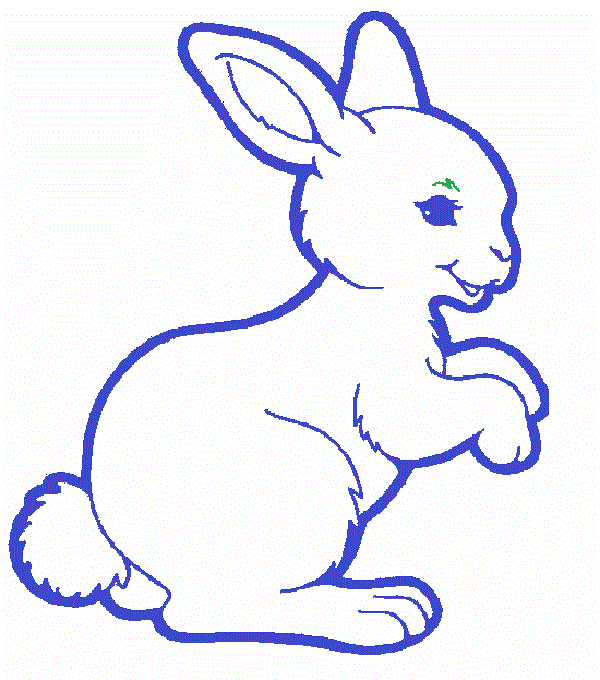 Câu 1: Các con hãy chọn ra 3 bước viết bài giải của bài toán?
A
B
C
D
Viết câu lời giải
Viết câu hỏi
Viết đáp số
Viết phép tính
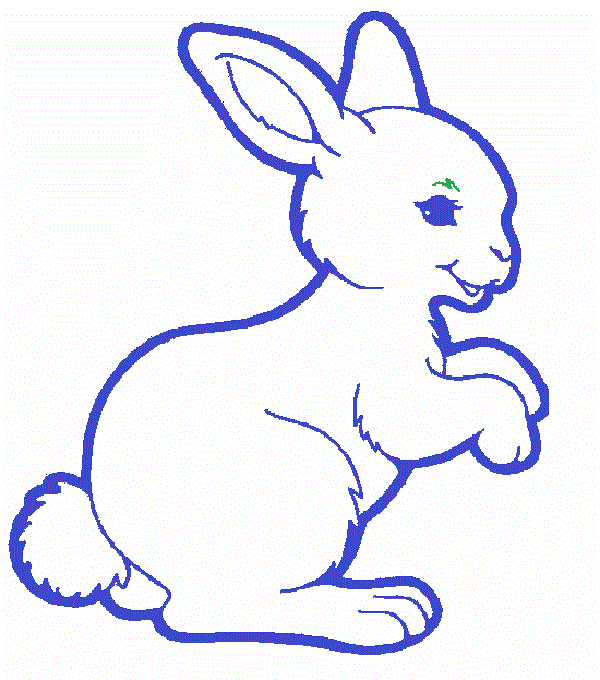 Câu 2: 13 gồm 10 và mấy?
2
A. 1
B. 2
C. 3
C. 3
D. 4
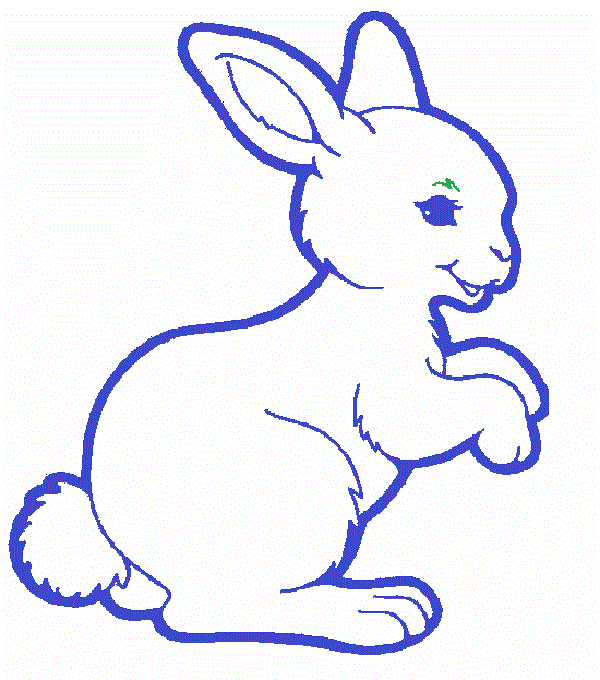 Câu 3: 11 gồm 10 và mấy?
2
A. 1
A. 1
B. 2
C. 3
D. 4
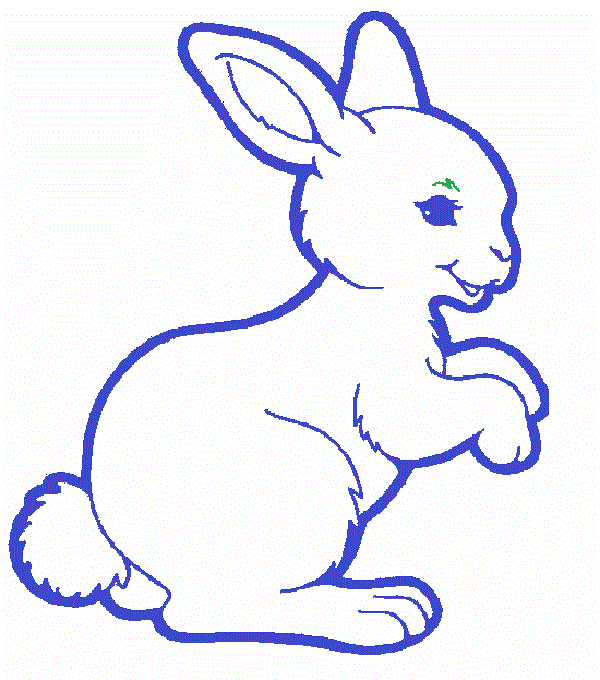 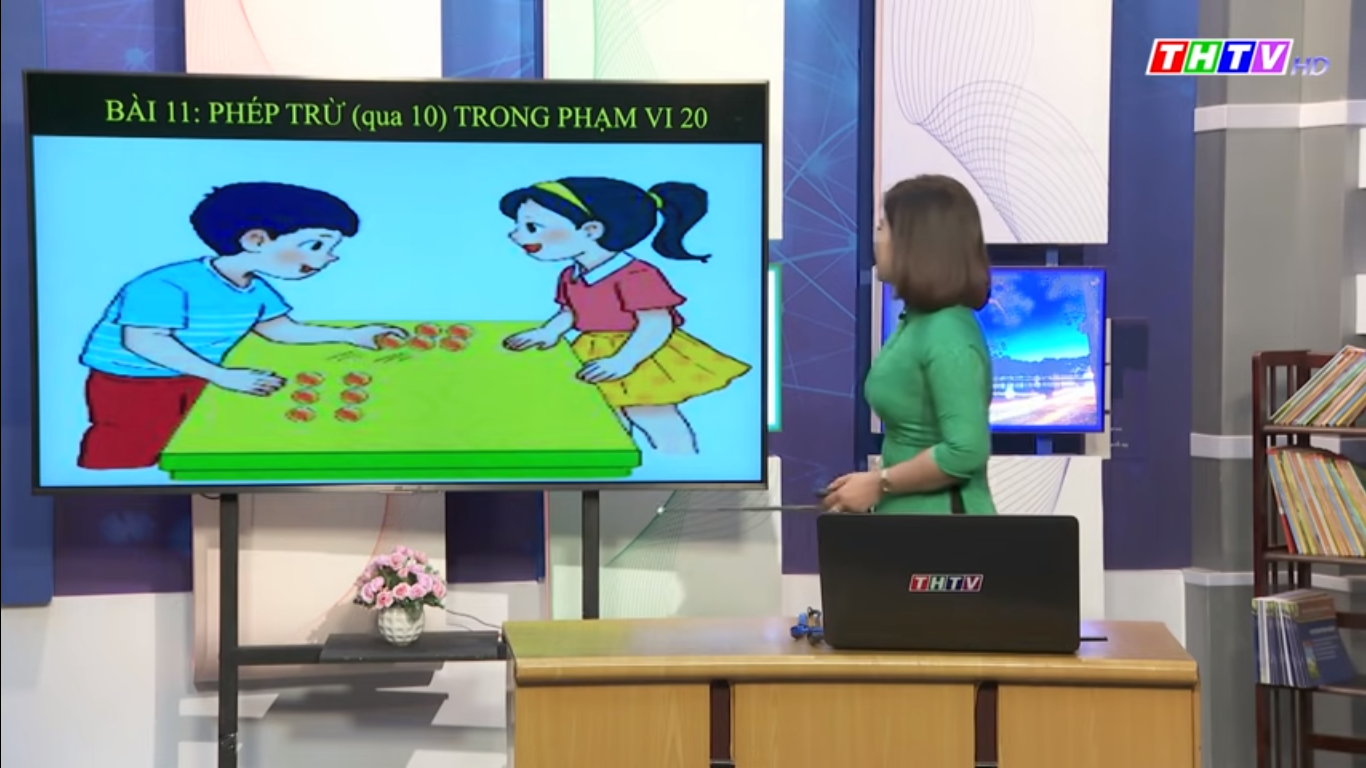 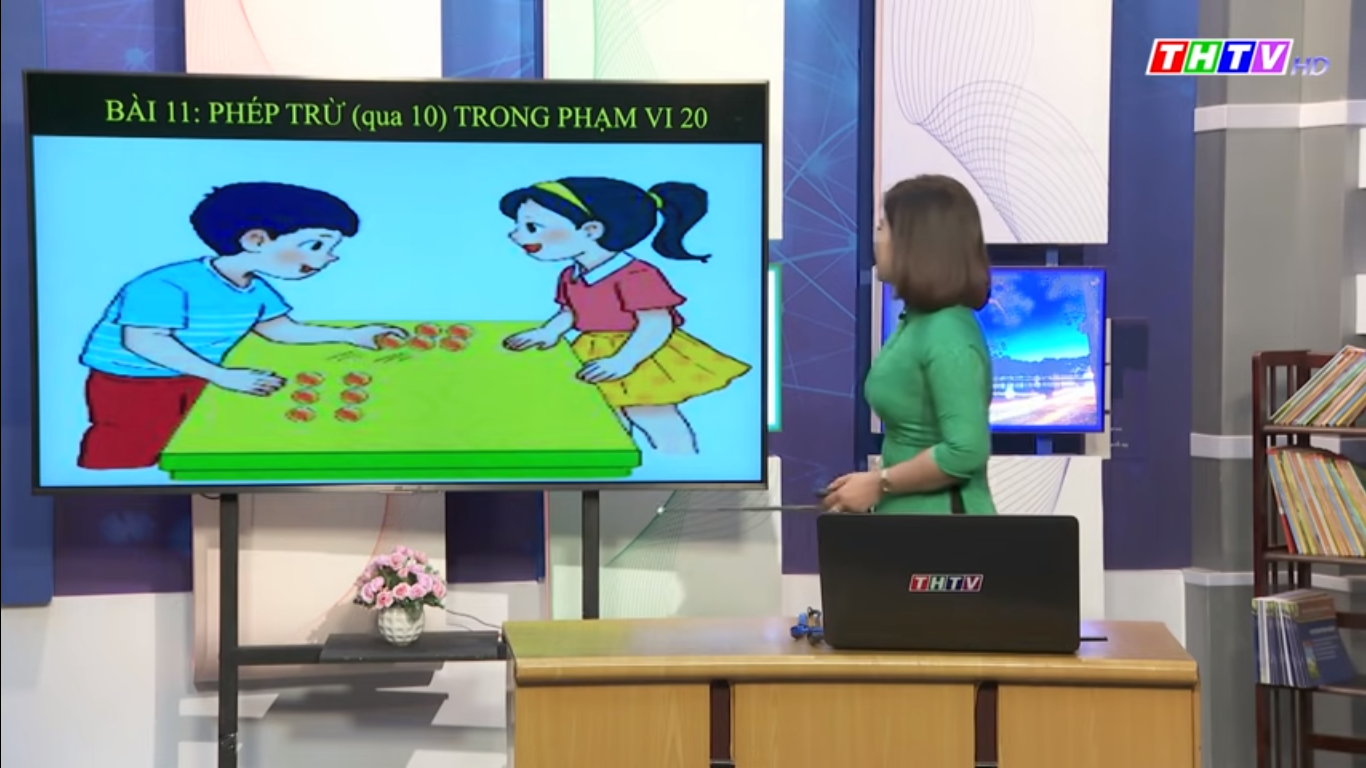 Việt có 11 viên bi, Việt cho Mai 5 viên bi. 
Hỏi Việt còn lại mấy viên bi?
cho
còn lại
11,
10,
9,
8,
7,
6
6
11- 5 =
?
Đếm lùi:
Vậy:
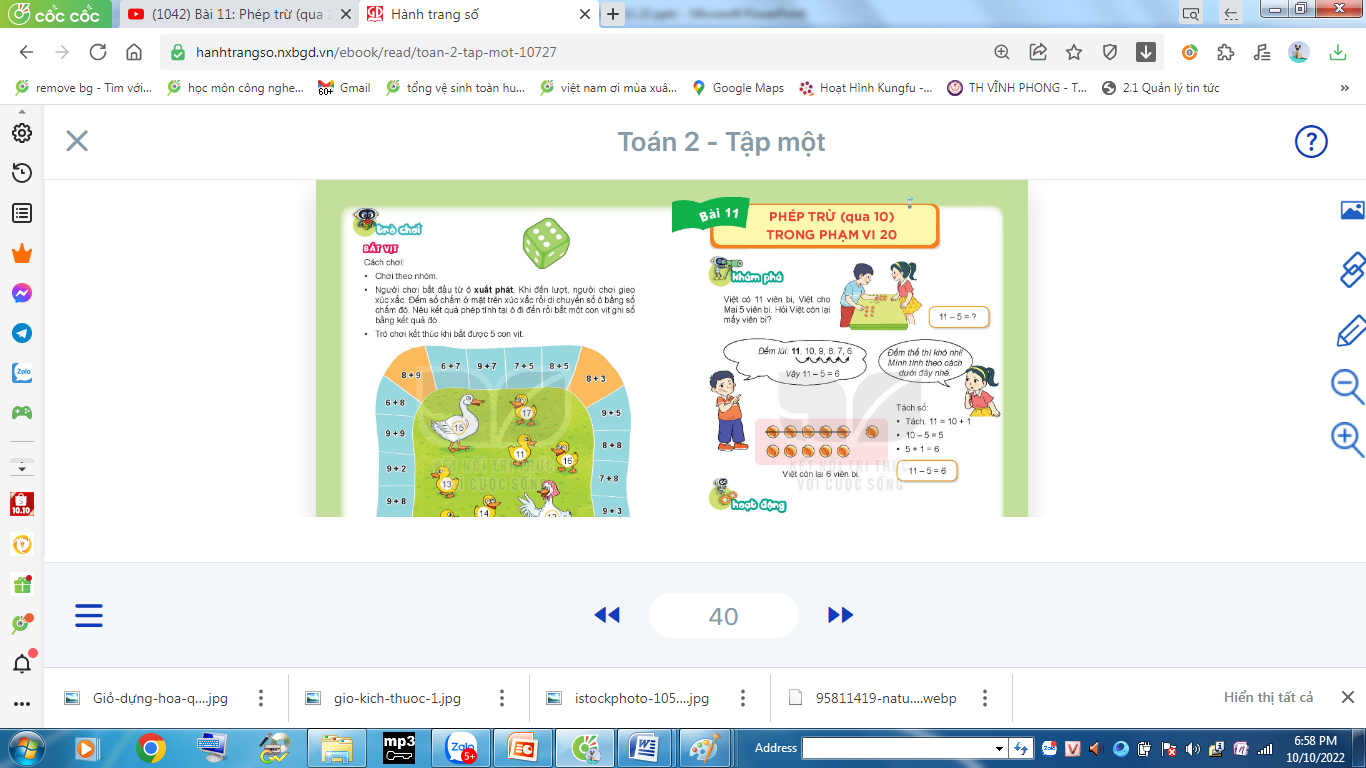 Việt còn lại 6 viên bi.
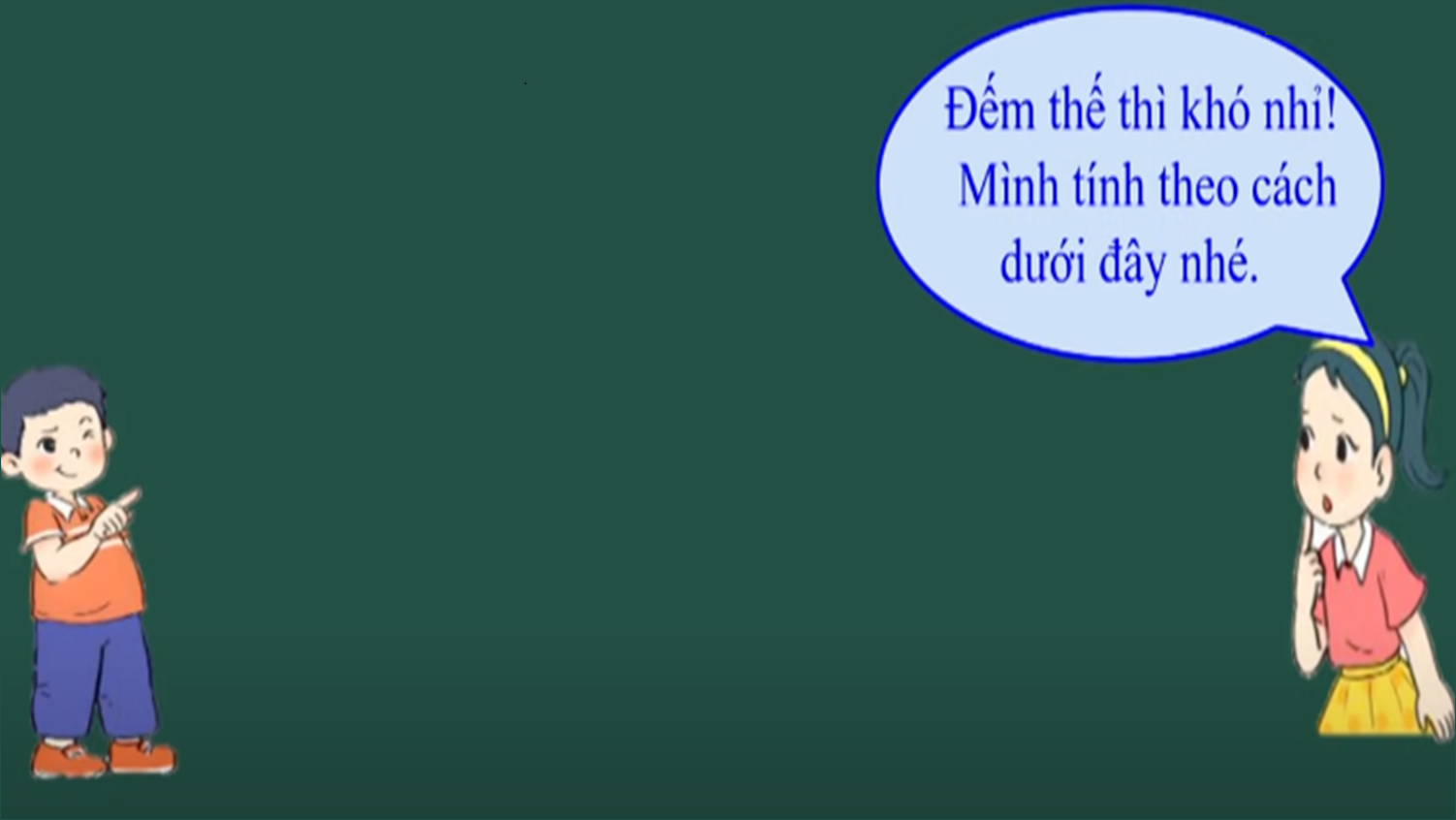 11- 5 = ?
11- 5 = 6
Tách số
* Tách: 11 = 10 + 1
* 10 – 5 =
5
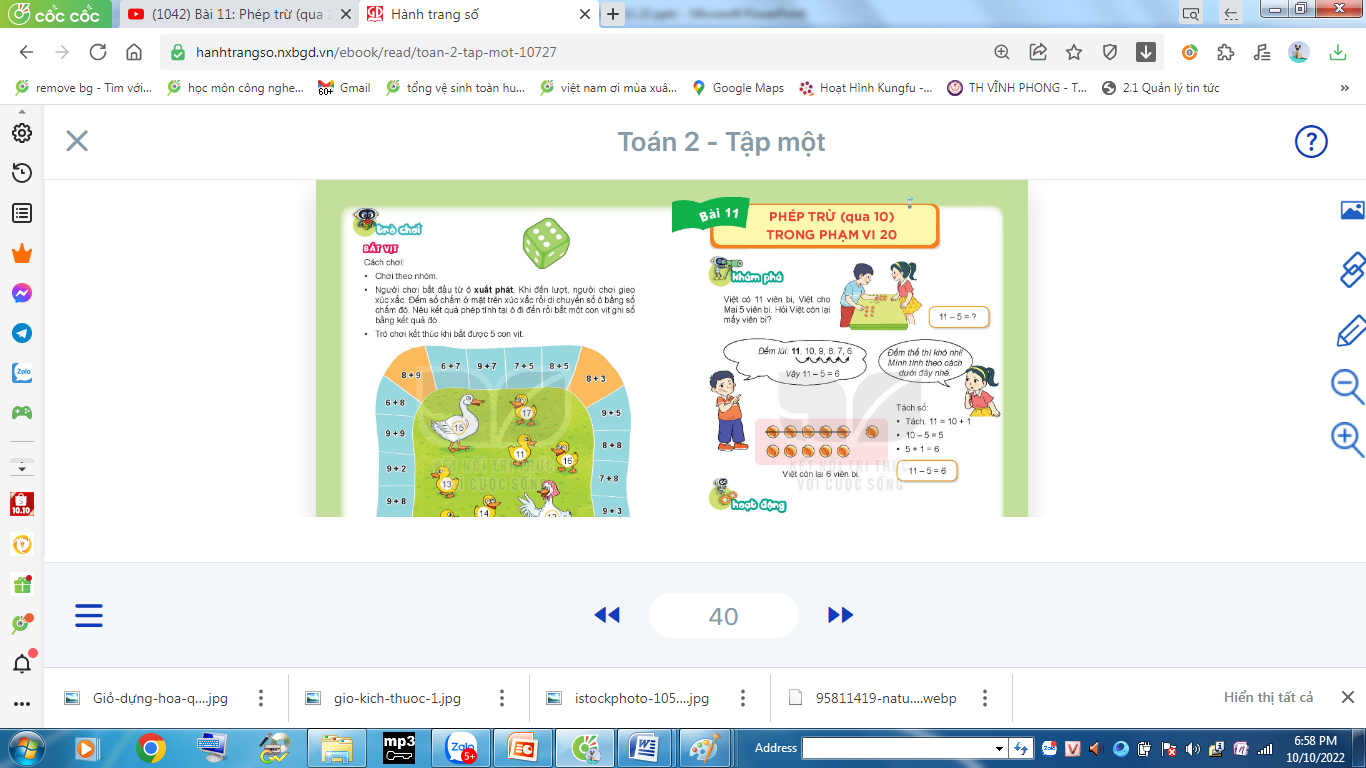 * 5 +1 =
6
Việt còn lại 6 viên bi.
1. a) Tính 11 – 6                            b) Tính 13 - 5
10 +1
* Tách: 13 =
10 +3
* Tách: 11 =
* 10 – 5 =
5
* 10 – 6 =
4
8
8
5
5
* 5 + 3 =
* 4 + 1 =
13 – 5 =
11 – 6 =
2. Tính nhẩm
= 8
= 7
= 6
= 9
11 - 2
11 - 3
11 - 4
11 - 5
11 – 2 = 9
11 - 3 = 8
11 – 4 = 7
11 - 5 = 6
= 4
= 3
= 2
11 - 6
= 5
11 - 7
11 - 8
11 - 9
11 - 6 = 5
11 - 7 = 4
11 - 8 = 3
11 - 9 = 2
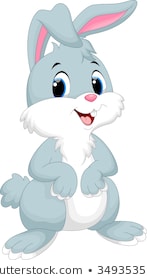 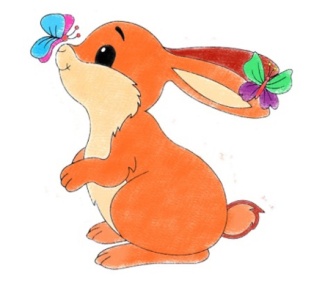 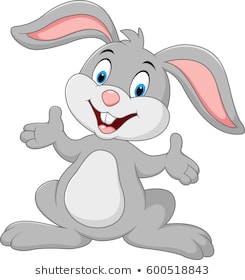 13 - 5
11 - 7
11 - 8
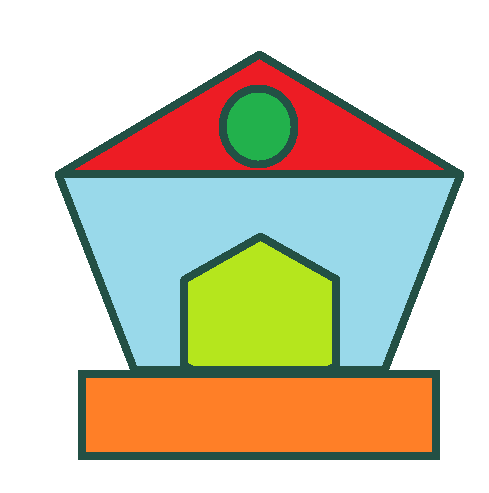 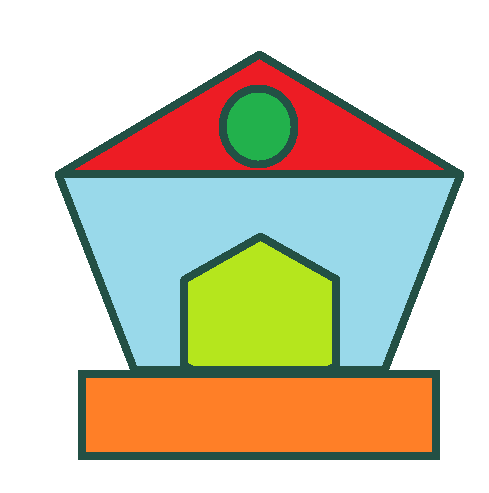 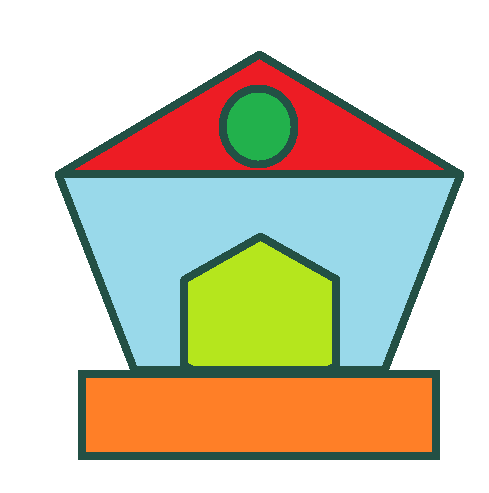 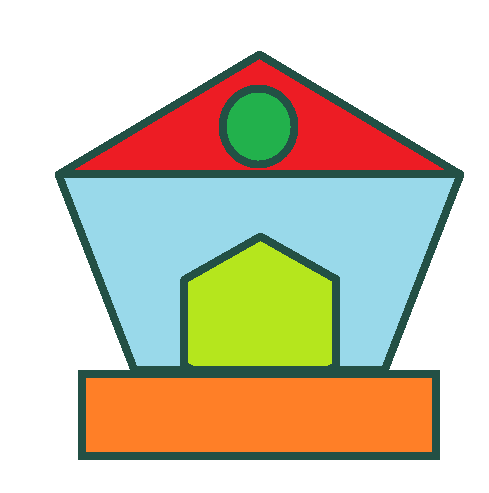 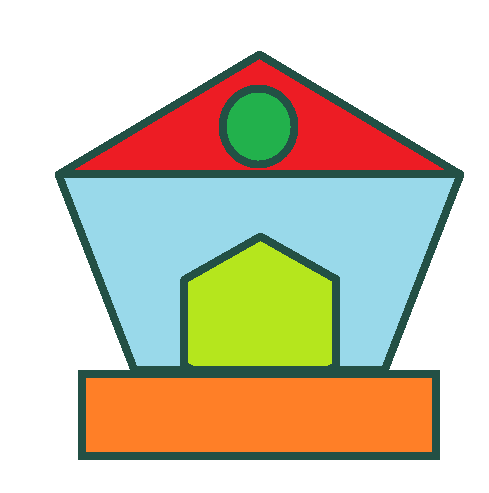 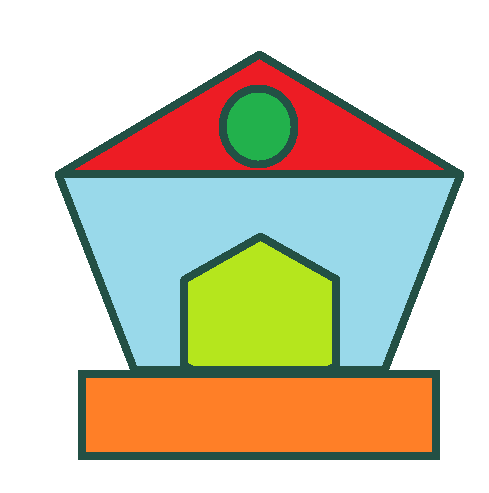 11 - 7 = 4
11 - 8 = 3
11 – 6 = 5
11 - 5 = 6
11 – 4 = 7
11 – 3 = 8
4
3
5
6
8
7
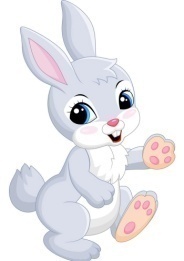 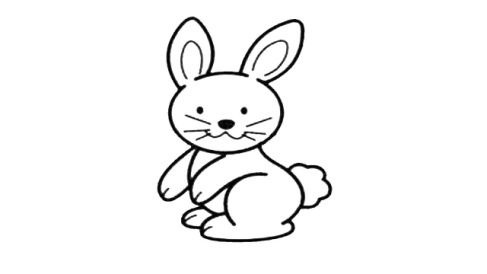 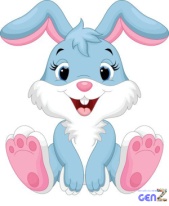 11 - 4
11 - 5
11 - 6